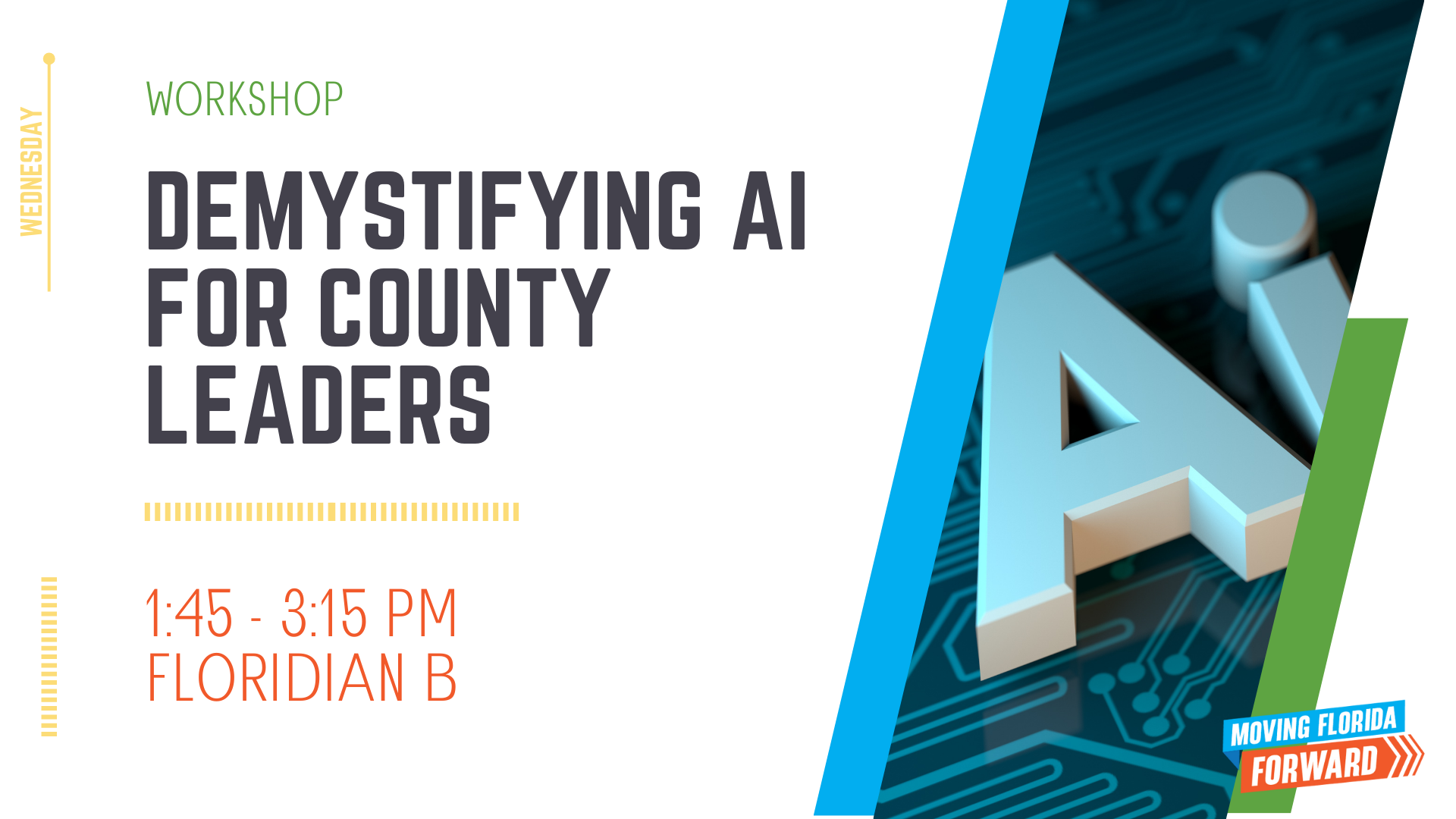 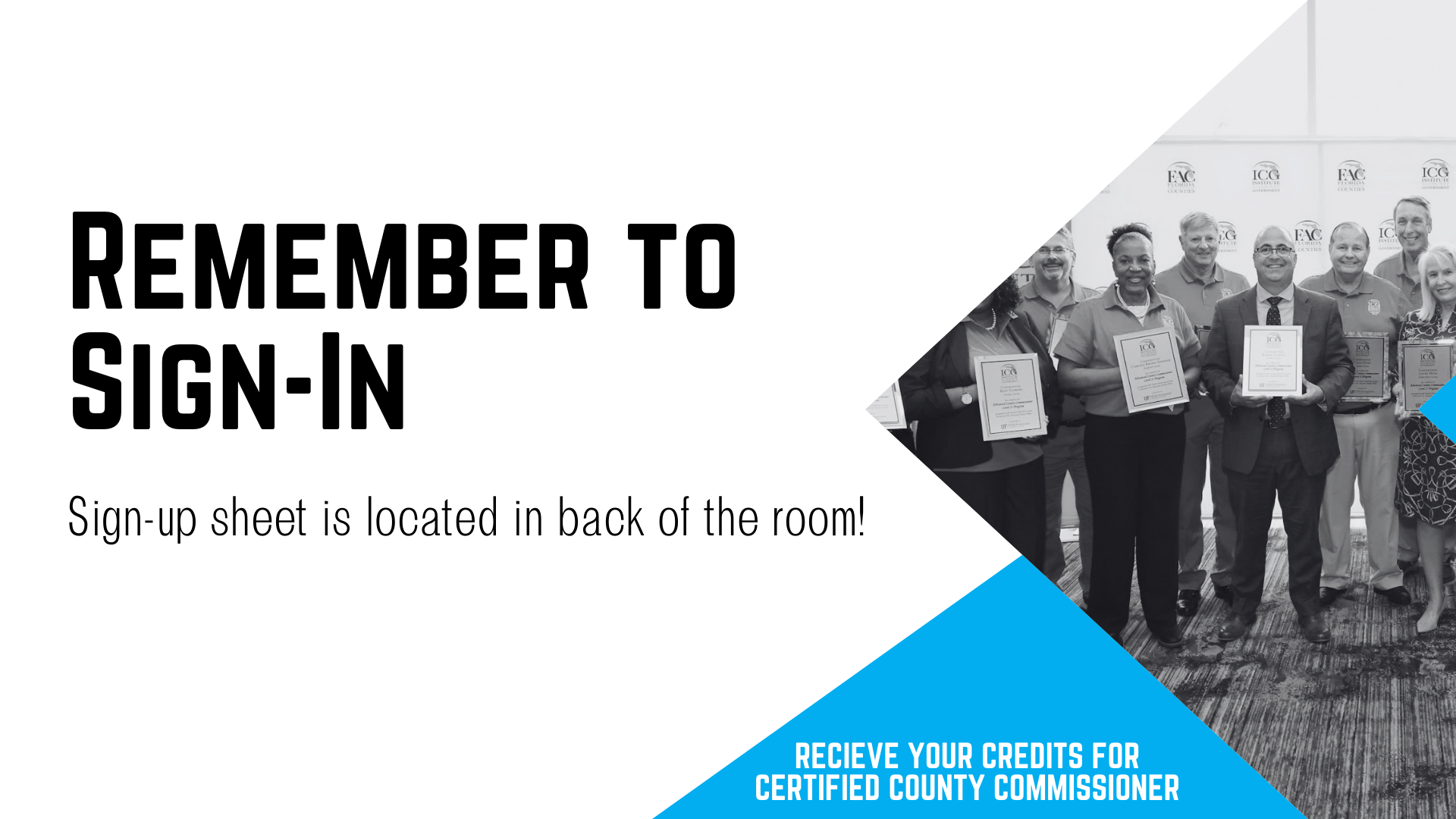 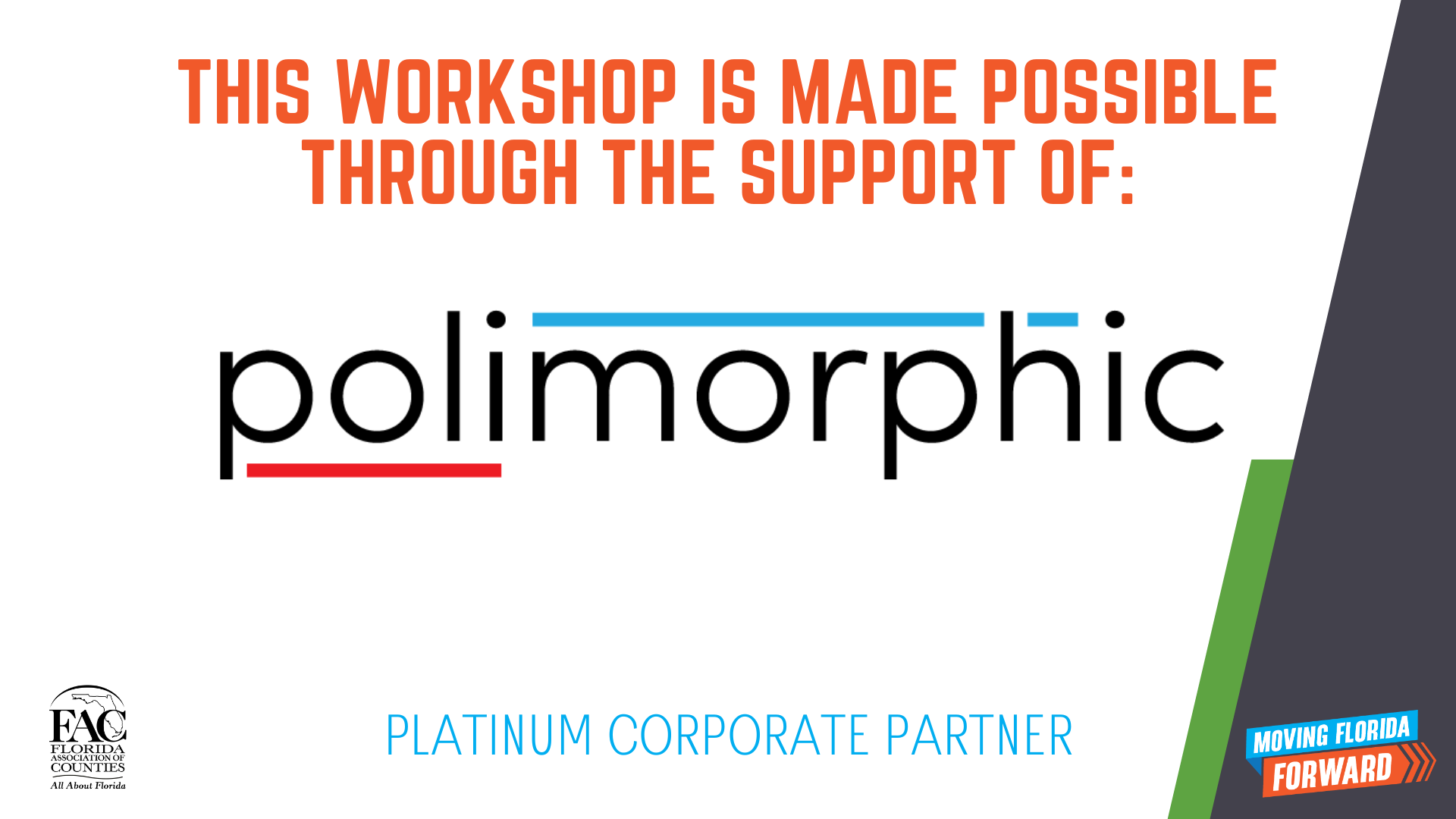 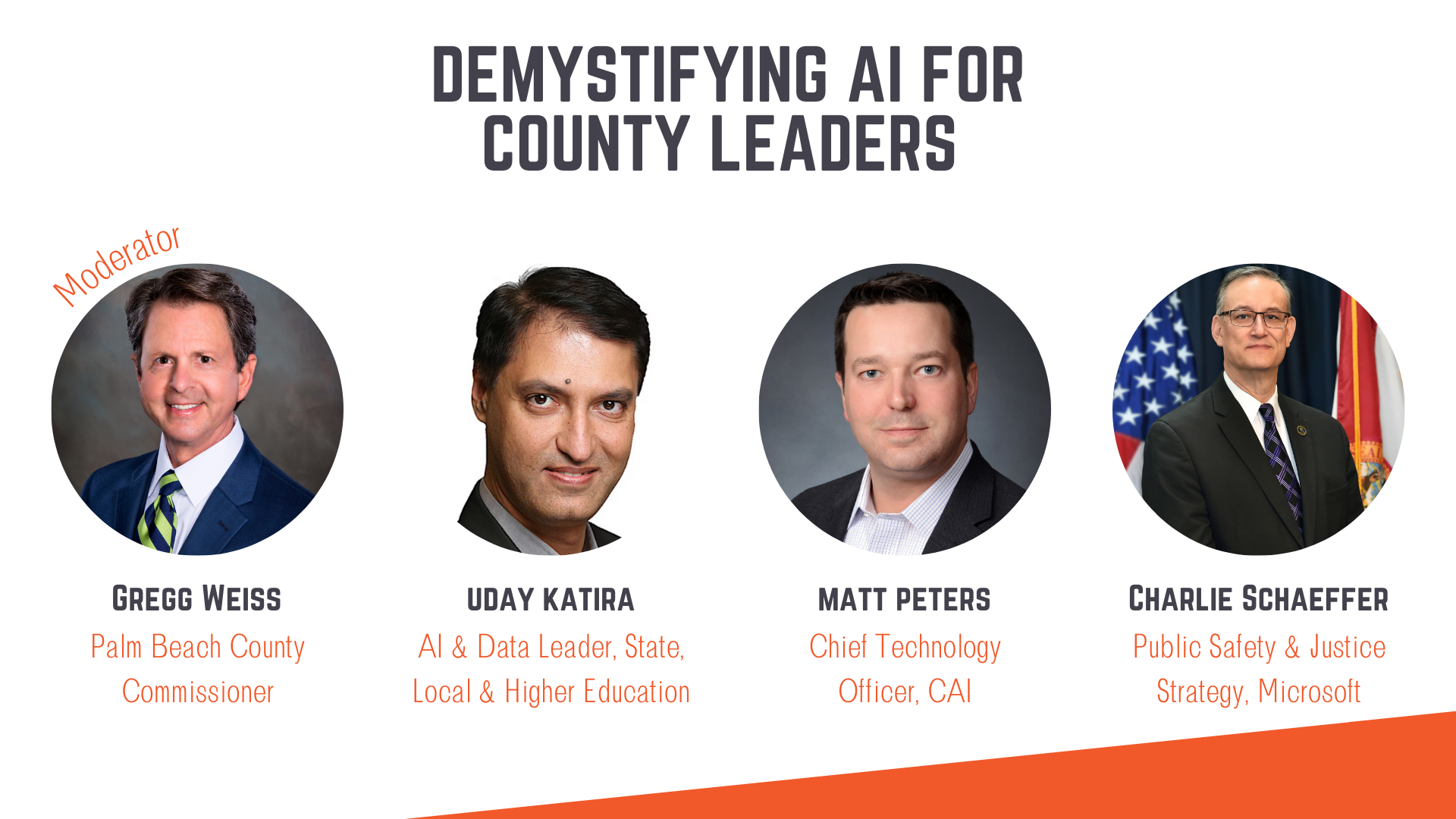 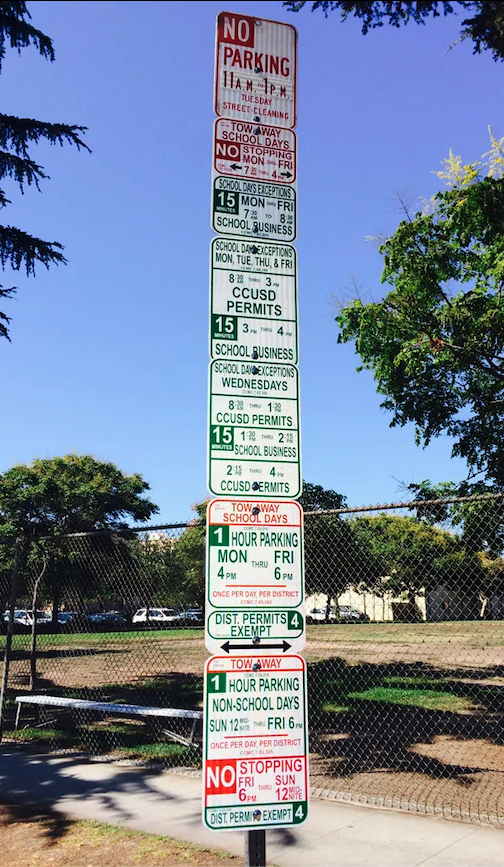 Need help interpreting parking signs?
Let AI
figure it out
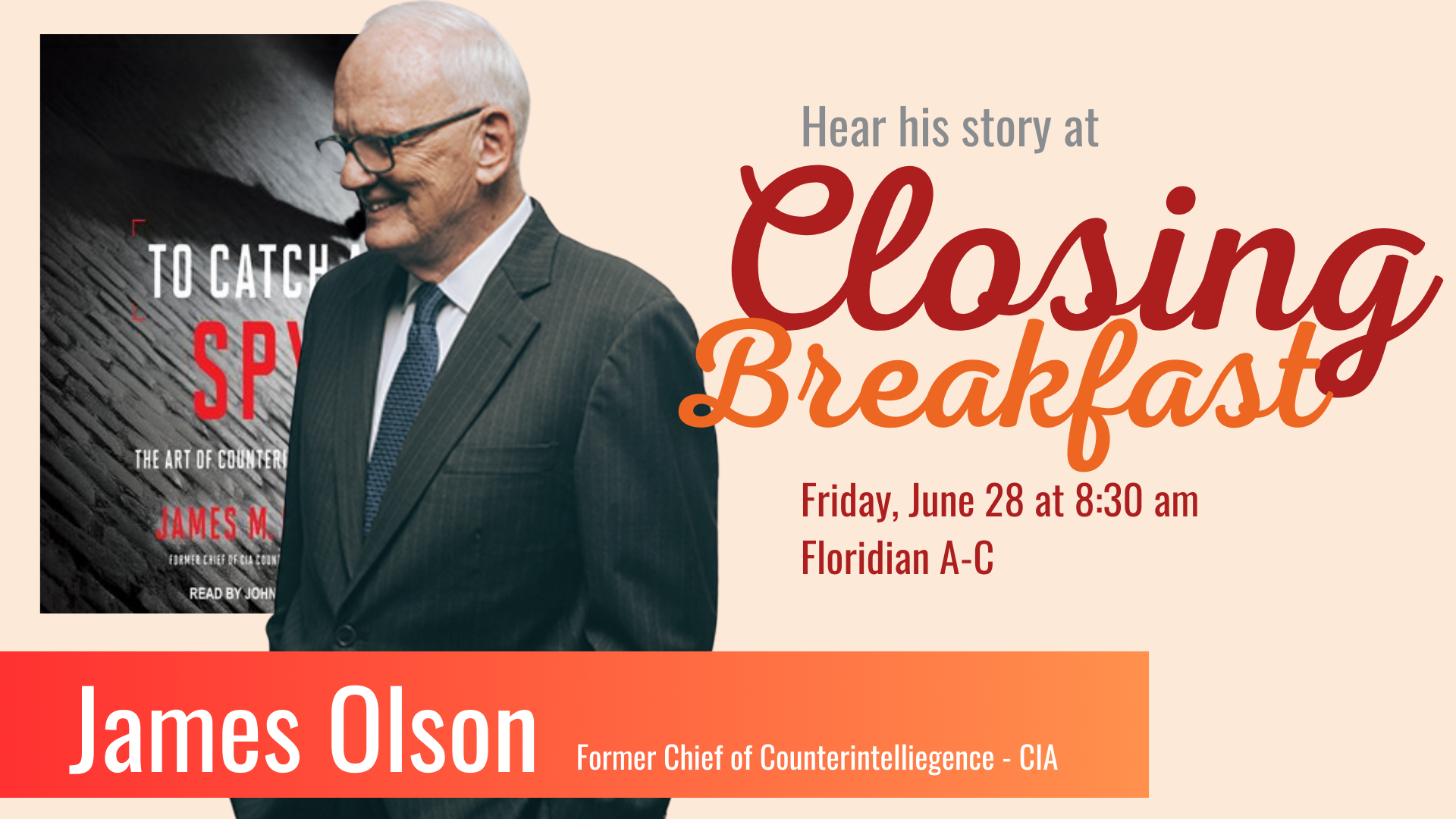 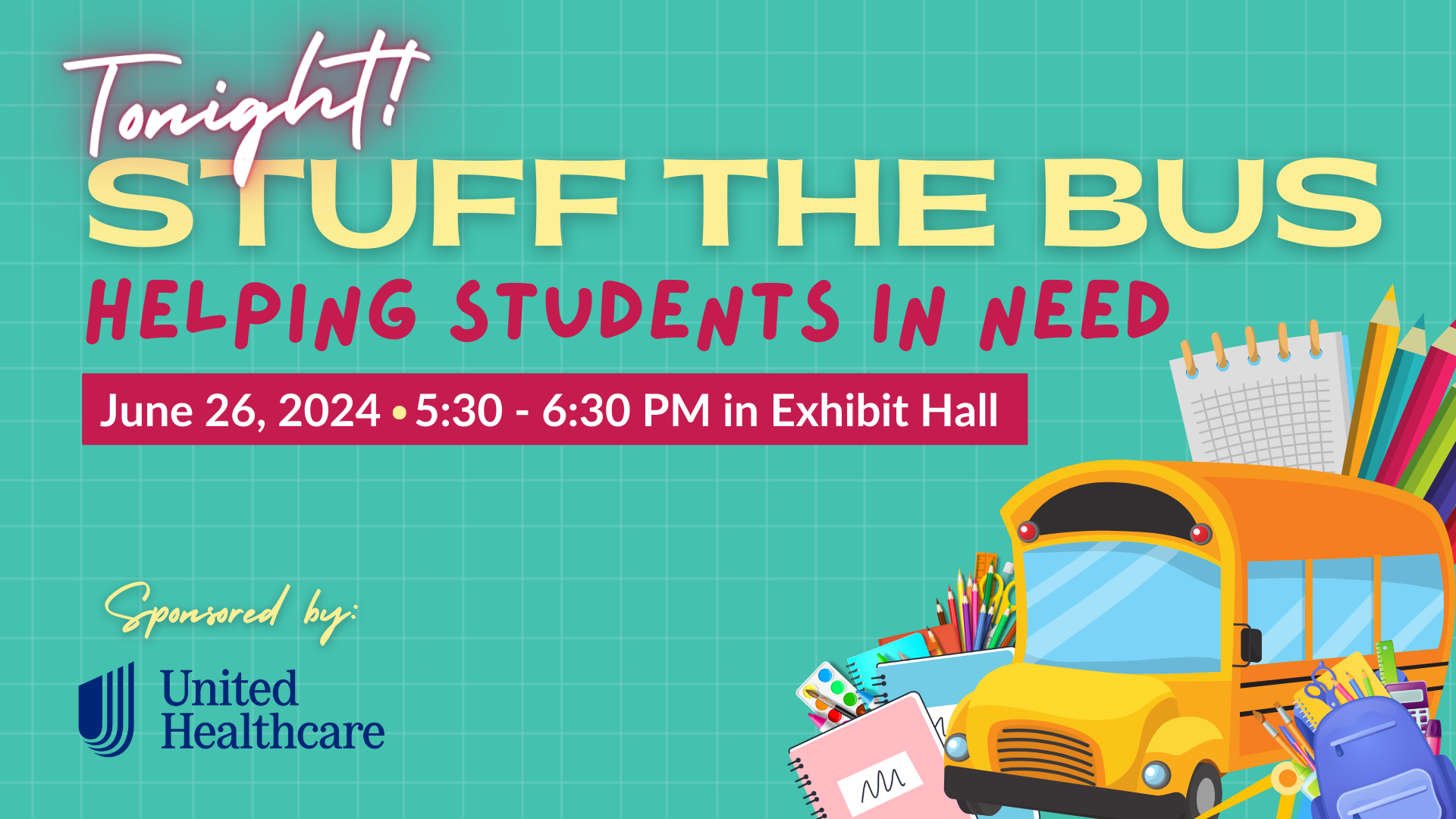 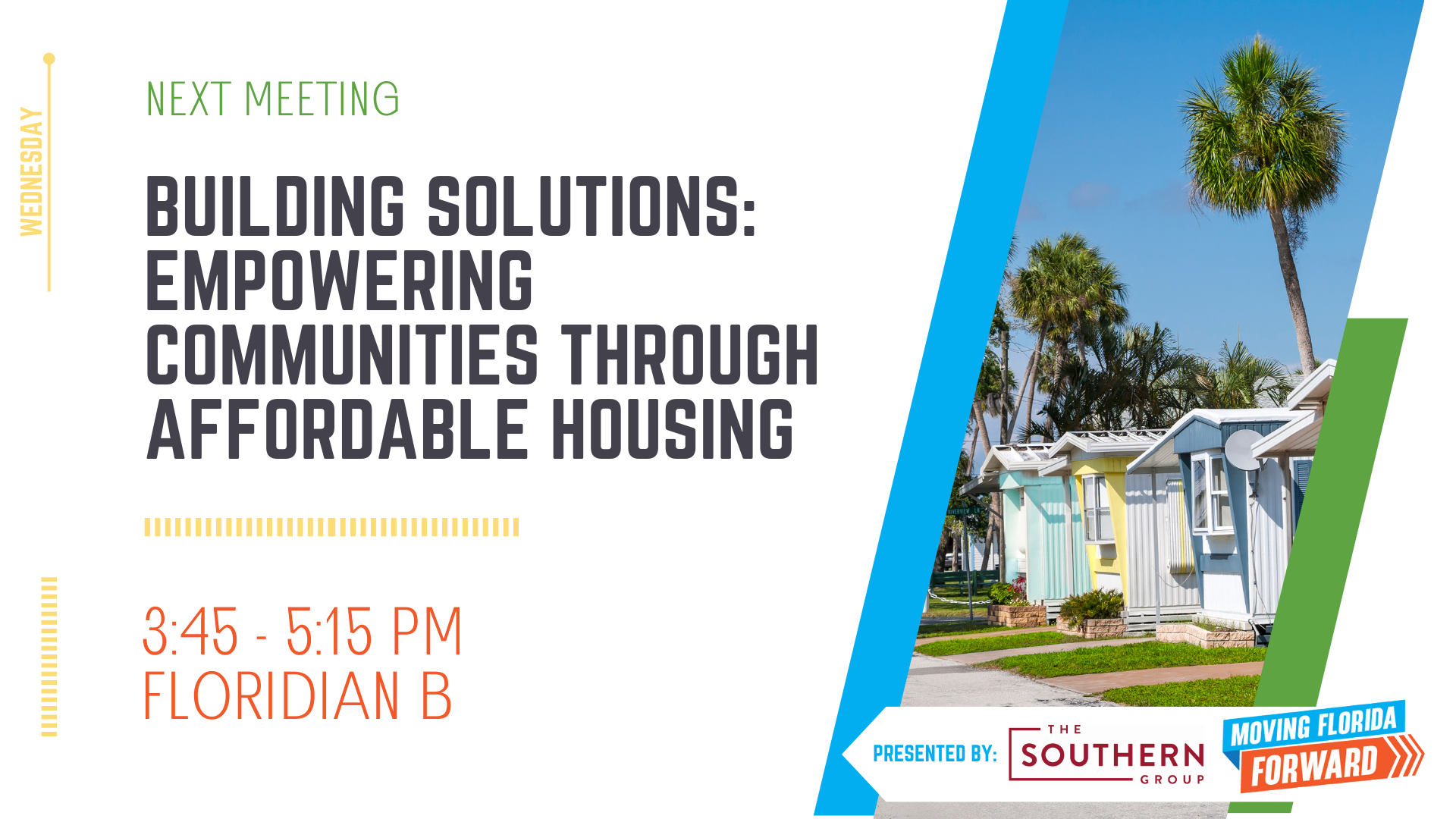